Môn: Toán
Lớp: 5A1
Bài : Chia một số tự nhiên cho một số tự nhiên mà thương tìm được là một số thập phân 
Giáo viên thực hiện:   Vũ Thị Nghĩa
 Trường Tiểu học Sài Đồng
Hết giờ!
Khởi động
Trò chơi: Truyền điện
Bài 1: Đặt tính rồi tính
266,22 : 34
b) 483 : 35
c) 91,08 : 3,6
d) 3 : 6,25
Bài 2: Tính
a) (128,4 – 73,2) : 2,4 – 18,32
b) 8,64 : (1,46 + 3,34) + 6,32
(128,4 – 73,2) : 2,4 – 18,32   =   4,68
128,4 : 2,4 – 73,2 : 2,4 – 18,32
= 4,68
128,4 – 73,2 : 2,4 – 18,32
Bài 3: Một động cơ mỗi giờ chạy hết 0,5l dầu. Hỏi có 120l dầu thì động cơ ấy chạy được trong bao nhiêu giờ ?
Bài 4: Tìm x
a) x - 1,27 = 13,5 : 4,5
b) x + 18,7 = 50,5 : 2,5
c) x  12,5 = 6  2,5
a) x – 1,27 =
ab,ab : 0, ab
13,5 : 4,5
101
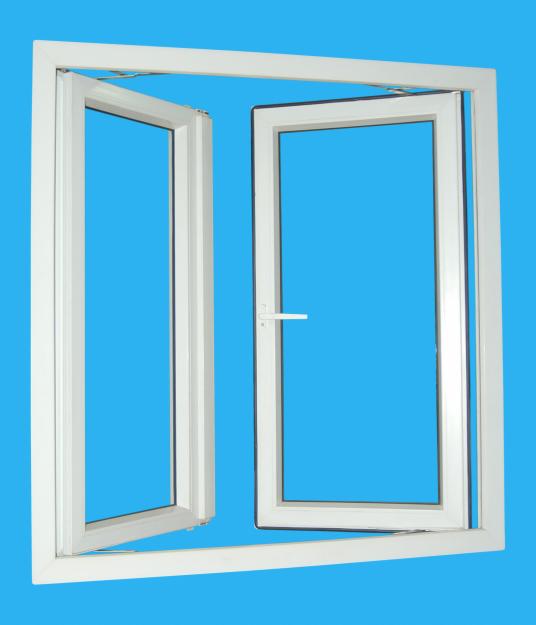 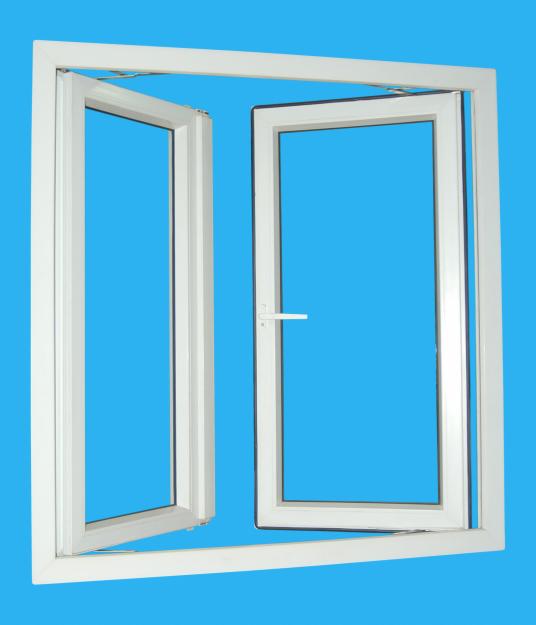 1
2
Chia một số tự nhiên cho một số thập phân mà thương tìm được là một số thập phân
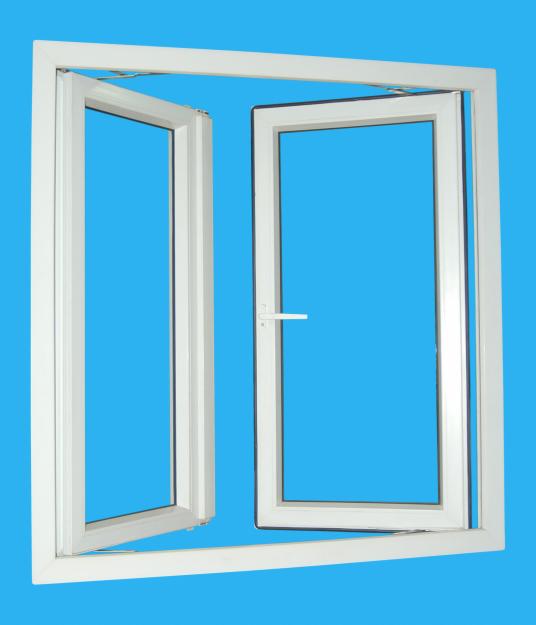 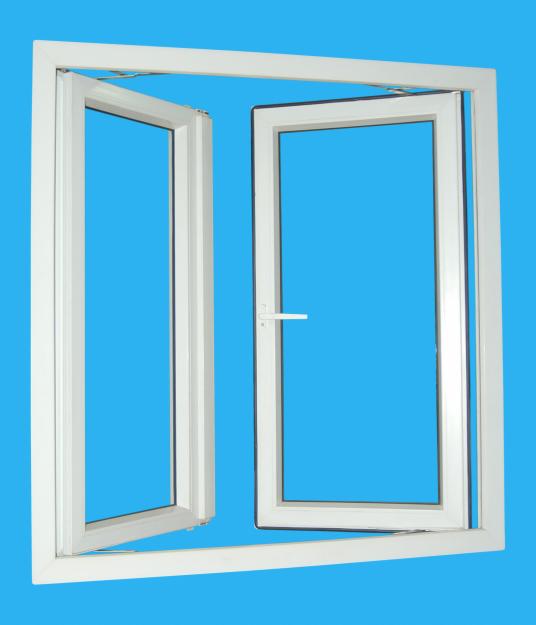 3
4
Phân số      viết dưới dạng số thập phân là?
A. 2,5
B. 0,2
C. 0,4
C. 0,4
Bạn chọn đáp án nào? Vì sao?
A. 108
27
25
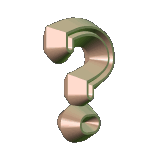 200
B. 1,8
00
C. 1,08
C. 1,08
Biết rằng khi chia số tự nhiên a cho số 25 thì dư 5. Hỏi phần thập phân của số thương trong phép chia số a cho 25 là bao nhiêu?
Phần thập phân của số thương là:
Chúc mừng bạn
 Bạn đã mở được ô may mắn và nhận được 1 hộp quà
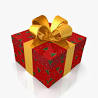 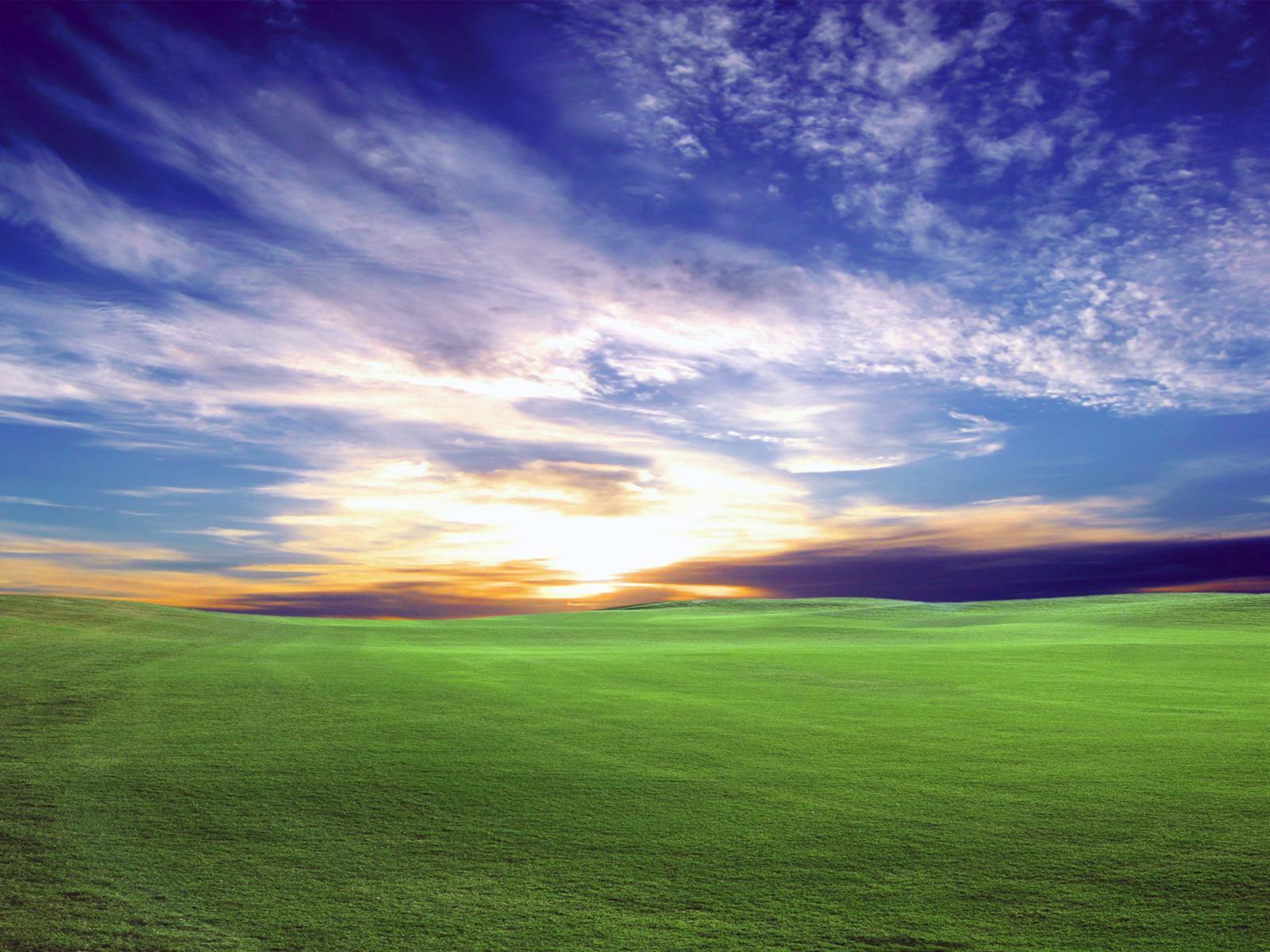 Kính chúc Quý Thầy cô mạnh khỏe.
          Chúc các em học giỏi.
Khoanh vào đáp án đúng
2162 : 37







A. 9              B. 0,9              C. 0,09           D. 0,009
2 1 6 2         3 7
   3 1 2         58,43
      1 6 0
         1 2 0
            0 9
Số dư của phép chia là:
C